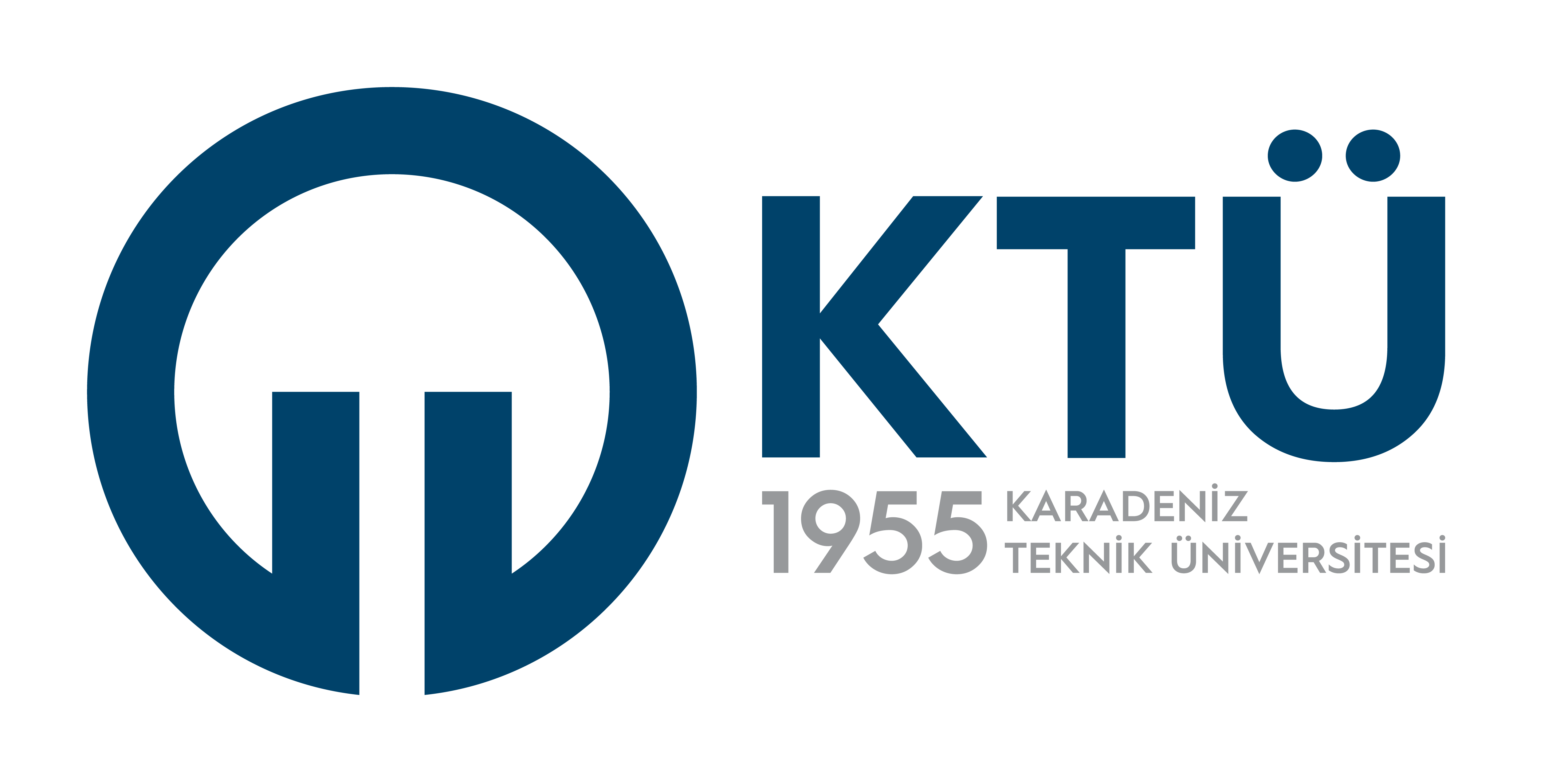 Nanomalzemeler ve Nanoteknoloji2022-2023Ders Notları1. Hafta
Dr. Kürşat İÇİN
Karadeniz Teknik Üniversitesi Metalurji ve Malzeme Mühendisliği
Ders İçeriği
1. Hafta	Dersin Tanıtımı ve Nanomalzemelere Giriş
2. Hafta	Nanomalzemelerde Tasarım Ölçütleri ve Uygulamaları	
3. Hafta	Malzemelerin Sınıflandırılması ve Genel Özellikleri	
4. Hafta	Nanomalzemelerin Sınıflandırması ve Temelleri 
5. Hafta	Nanomalzemelerin Mekanik Özellikleri
6. Hafta	Nanomalzemelerin Termal ve Elektriksel Özellikleri
7. Hafta	Nanomalzemelerin Manyetik, Optik ve Akustik Özellikleri
8. Hafta	BİRİNCİ ARA SINAVI
9. Hafta	Nanomalzemelerin Sentezi (Sıfır Boyutlu)
10. Hafta	Nanomalzemelerin Sentezi (Bir ve İki Boyutlu)
11. Hafta	Nanomalzemelerin Sentezi  (Üç Boyutlu)
12. Hafta	Nanomalzemelerin Karakterizasyonu
13. Hafta	Nanomalzemelerin Kullanım Alanı Örnekleri
14. Hafta	DÖNEM SONU SINAVI
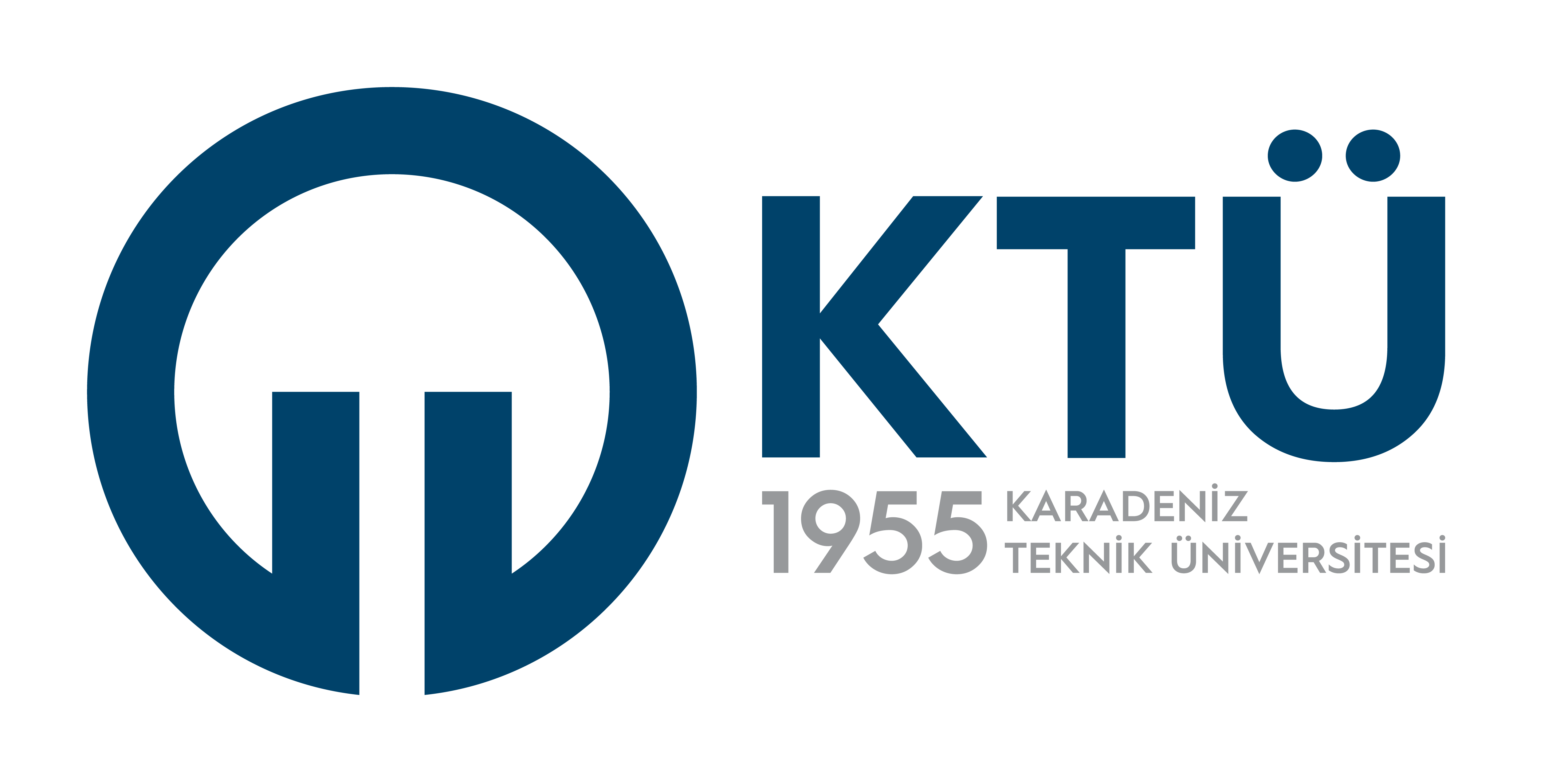 Dr. Kürşat İÇİN, KTÜ Metalurji ve Malzeme Müh.,
Ders Kitabı
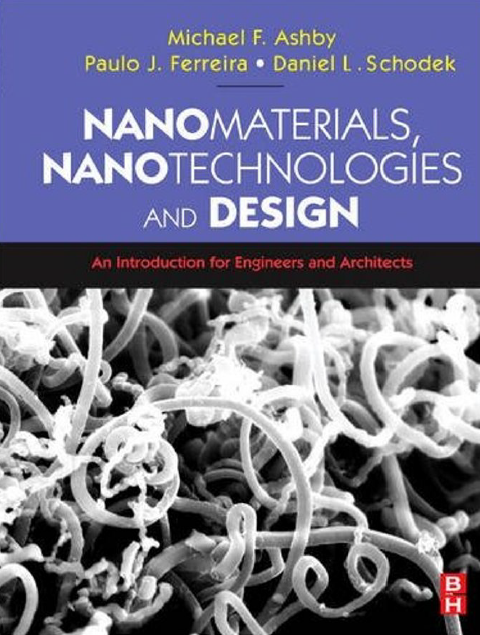 Ders Kitabına Ulaşım Bağlantısı

https://libgen.is/

Nanomaterials, Nanotechnologies And Design


https://libgen.is/book/index.php?md5=6A81CF69E615D49BD424F83ABFB621A3
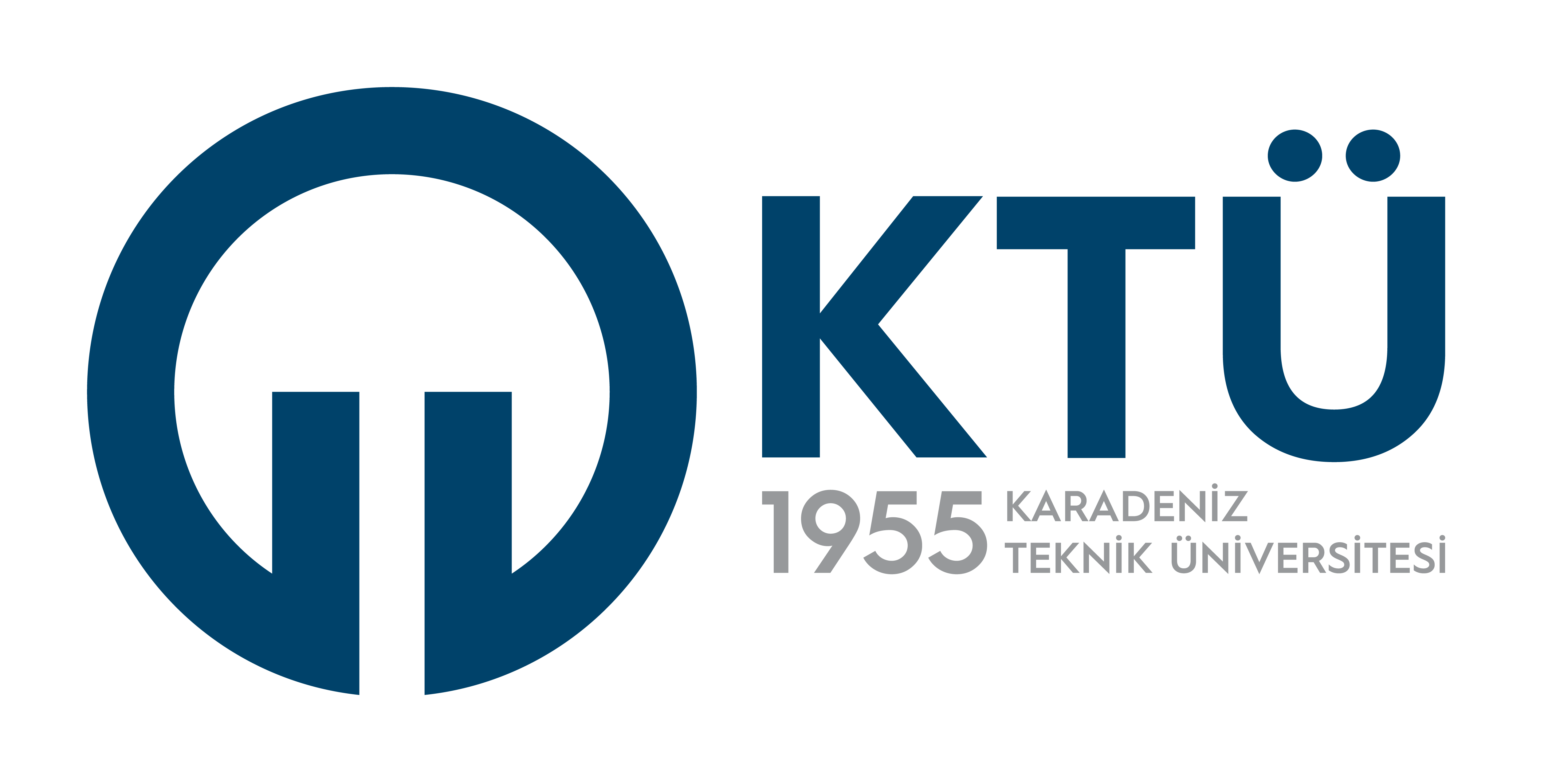 Dr. Kürşat İÇİN, KTÜ Metalurji ve Malzeme Müh.,
Dersin Uygulanması ve Değerlendirmesi
Haftalık olarak ders, içeriğe uygun olacak biçimde takip edilmeye çalışılacak.

Ders başlamadan önce 15 dakika bir önceki haftanın değerlendirmesi yapılacak

Derse devam zorunluluğu %70 (%30 devamsızlık hakkı)

Dönem sonuna yakın sunum yapılabilir (kullanım alanlarına örnek olarak, bilimsel makale sunumu olabilir)

FARKLI ÖNERİLER DEĞERLENDİRİLEBİLİR????

Birinci Ara Sınav	%50	Klasik Sınav (+10 Puan, Derse Katılıma Göre) 	
Final Sınavı		%50	Klasik Sınav (Sunum yapılırsa +10 puan)
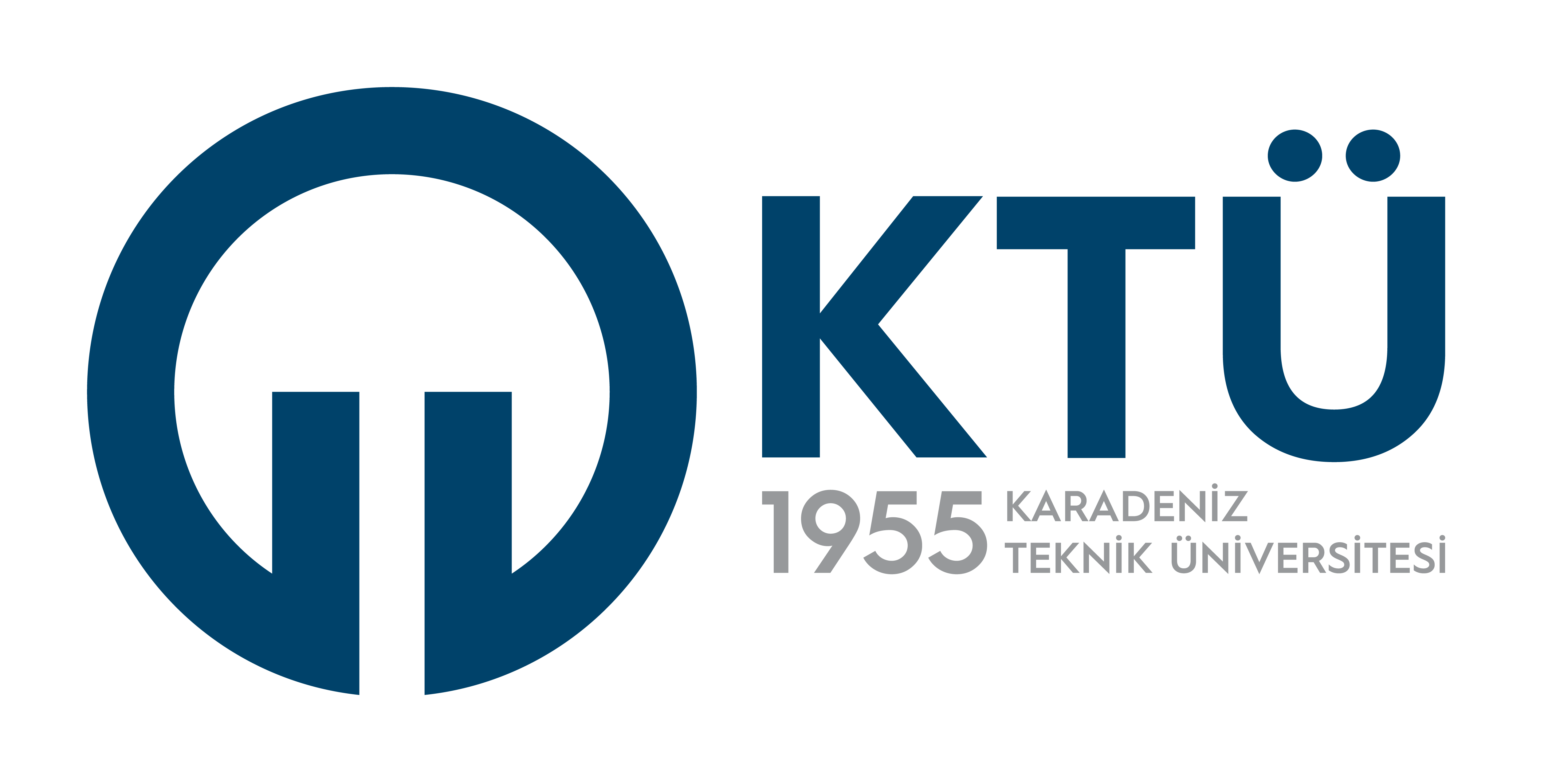 Dr. Kürşat İÇİN, KTÜ Metalurji ve Malzeme Mühendisliği Bölümü
İletişim
kursaticin@ktu.edu.tr
icinkursat@gmail.com
Üretim Metalurjisi Lab.
Merkezi Araştırma Lab.
Ders Notlarının Paylaşımı Aves kişisel sayfadan paylaşılacaktır.
https://avesis.ktu.edu.tr/kursaticin/dokumanlar
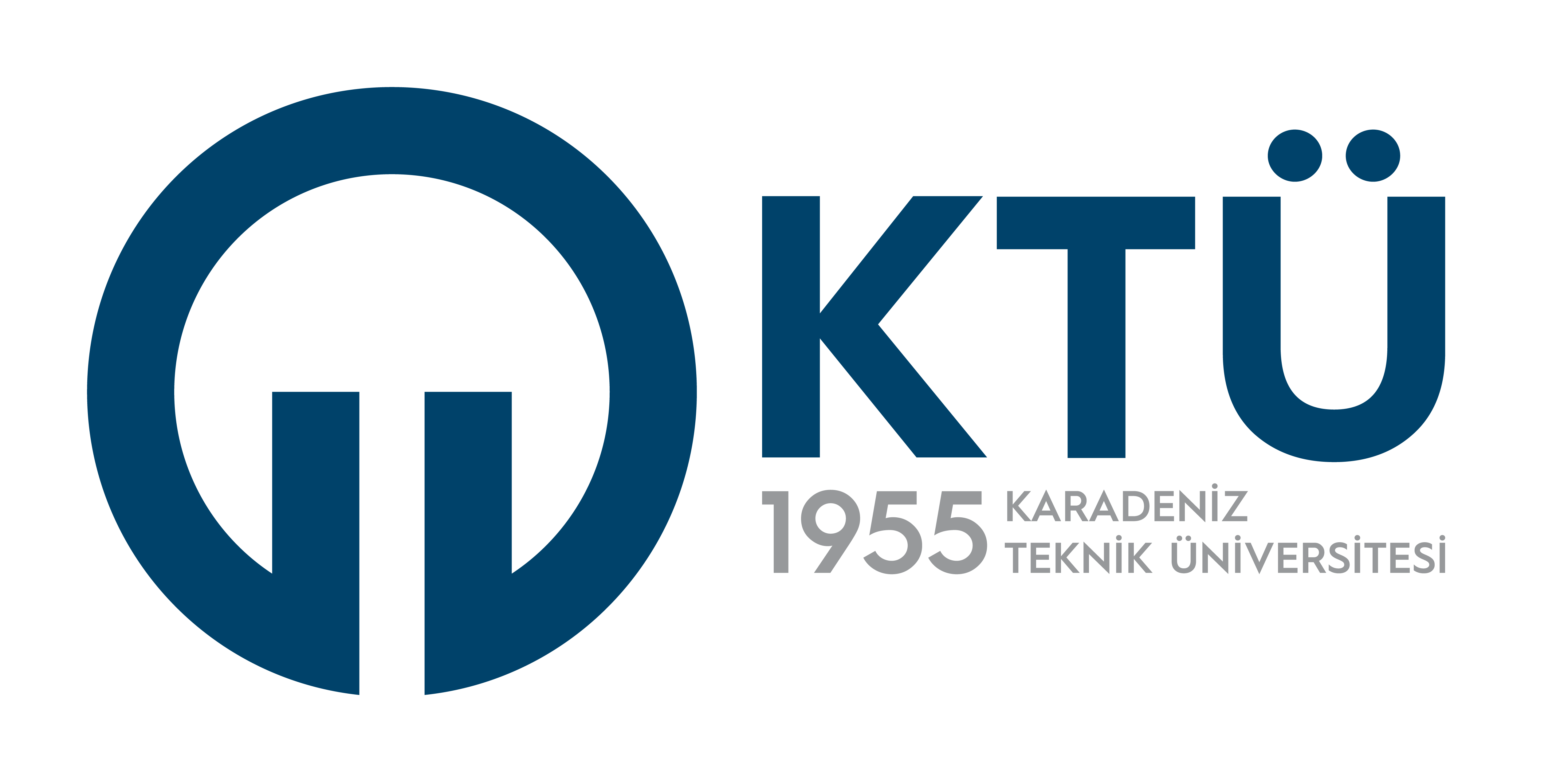 Dr. Kürşat İÇİN, KTÜ Metalurji ve Malzeme Mühendisliği Bölümü